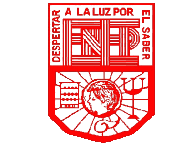 ESCUELA NORMAL DE EDUCACIÒN PREESCOLAR
Licenciatura en Educación Preescolar
Curso: Pensamiento Cuantitativo
Maestra: Rocío Blanco Gómez
Unidad de aprendizaje I
Tema: Matriz Analítica del Currículo de Aprendizajes Clave
Competencias profesionales:
· Aplica el plan y programas de estudio para alcanzar los propósitos educativos y contribuir al pleno desenvolvimiento de las capacidades de sus alumnos.
Unidades de competencia que se desarrollan en el curso:
· Conoce y analiza los conceptos y contenidos del programa de estudios de la educación básica de matemáticas; crea actividades contextualizadas y pertinentes para asegurar el logro del aprendizaje de sus alumnos, la coherencia y la continuidad entre los distintos grados y niveles educativos.
Matriz Analítica del Currículo de Aprendizajes Clave